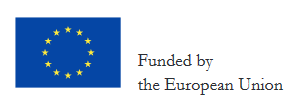 Negotiating return to work in the age of demographic change through industrial relations (REWIR): EU Funded ProjectDublin Round Table Event – 27 June, 2019Dr Eugene HicklandAssistant ProfessorDublin City University Business School
Work and illness
REWIR Research Project
The REWIR project is a European Commission funded research project (Grant Agreement No. VS/2019/0075) which consists of 6 country partners (Ireland, Italy, Rumania, Slovakia, Belgium & Estonia). 

The project is investigating the processes and practices available to employees returning to work after experiencing, living with or recovering from long term debilitating illnesses, namely;
Cardiovascular Diseases, 
Cancers,  
Mental Health, and 
Chronic Muscular/Skeletal Diseases.
Rationale
Demographic change and population ageing have a profound impact on labour markets across the EU and have been identified as major societal challenges 
Member states have adopted measures to extend working lives, such as increasing the retirement age and the (re-)integration of vulnerable groups into the labour market, including individuals who became inactive due to illness or disability.
 Healthy ageing practices and good health standards more generally became EU priorities (as underscored in the Europe 2020 agenda and the EU Health Programme 2014-2020).
Research Objective
To study the role that industrial relations at the EU-level, national-level and company-level play in extending the working lives of EU citizens through work retention and integration after exposure to chronic conditions, against a background of demographic and technological change.
REWIR Irish Objective
The principal aim of the Irish research is to understand the range of practices and policies that exist in Ireland among companies and employers and to make some recommendations into developing best practice approaches with our other European colleagues.
REWIR Aims
Strengthen expertise on the role of social partners in designing and implementing return to work policies at the European and national levels through social dialogue initiatives. 
Analyse the implementation of particular targets of Europe 2020, such as the agenda in promoting a healthier Europe and active and healthy ageing. 
Enhance knowledge on information, consultation and co-determination of employee representatives at company level in issues that are relevant to an increasing part of the work force and enable work retention of people exposed to chronic diseases. 
Extend the knowledge on preventing risk of marginalisation, discrimination and the threat of poverty for workers that suffer(ed) from long-term illness; and enabling their return to work and interest representation at the labour market. This aim highlights the relevance of industrial relations for the Commission’s flagship initiative European platform against poverty and social exclusion. 
Rethink how industrial relations play a role in the (re)definition of concepts as ‘intergenerational fairness’, ‘longer labour market involvement’, ’job performance’, ‘presence at work’, and ’fitness for work’ (some of which are priorities of Europe 2020) by raising awareness on transformations in the world of work flowing from technological, organisational, and demographic changes.
Research Methods
1. The project begins with an EU-wide analysis (covering 27 member states) of the role of national and EU-level social partners in designing and implementing return to work policies. 
2. In-depth collection in 6 EU countries from national social partners, NGOs, policy formulations, company level by interviews, survey and documentary analysis
Research Outputs
Produce a comparative EU wide report for European Commission- October 2020
Benchmark studies against practices and policies in France, Germany and UK
Produce country specific reports- September 2020
Develop a national policy brief with recommendations for Ireland – October 2020
Brief look at Ireland’s health in figures
Dr Tish Gibbons
Health at a glance: Europe 2018
1 in 8 people live with chronic depression
1 in 6 people live with hypertension
Mental health alone costs €170bn (1.2% of GDP) in social security and a further €240bn (1.6% of GDP) in indirect costs to the labour market – lower employment and productivity
Fewer people die following hospital admission for acute myocardial infarction (30% reduction 2005-2015); stroke (20% reduction)
Remarkable progress in cancer management from screening
Survival rates for some cancers have never been higher
State of health in EU – Ireland, 2017
Early C20th due to improvements in infant/childhood mortality
Now gains are driven by improvements in older cohort
Life expectancy increasing faster than EU average – up 5 years since 2000
EU average 80.6 Ireland=81.5
Cancer and cardiovascular disease are the leading causes of death
Musculoskeletal and major depressive disorders leading determinant of disability adjusted life years
ESRI (2017)
25% obesity levels set to increase to c. 37% by 2025
A greater number of years spent living with the consequences of chronic illness
66% of patients aged 50+ utilising primary care have two or more chronic conditions
Population set to increase by 14% between 2015 and 2030
Percentage aged between 15-64 could remain stable but the actual numbers could increase by between 8 - 18%
Central Statistics Office
47% of those in employment have a pension (2015)
68% of workers say they expect to retire aged between 60 and 69 (2015)
8% say they intend never retiring (2015)
37% of population is aged 45 or over (2016)
42% of adults have been diagnosed by GP with a health condition (2010)
31% had hospital stay in previous year; 10% in-patient, average stay 9-10 days (2010)
Summary:
Living longer
Working longer
Surviving critical illnesses more
More chronic conditions
Less paid sick leave
Longer hospital waiting times
Potential for large numbers to continue working for 20 years with one or more chronic conditions
References
www.cso.ie
ESRI (2017) Projections of demand for healthcare in Ireland, 2015-2030: 1st report from the Hippocrates model Maev-Ann Wren, Conor Keegan, Brendan Walsh, Adele Bergin, James Eighan, Aoife Brick, Sheelah Connolly, Dorothy Watson, Joanne Banks Research Series No. 67 – October 2017
OECD/European Observatory on Health Systems and Policies (2017), Ireland: Country Health Profile 2017, State of Health in the EU, OECD Publishing, Paris/European Observatory on Health Systems and Policies, Brussels. http://dx.doi.org/10.1787/9789264283435-en
OECD/EU (2018), Health at a Glance: Europe 2018: State of Health in the EU Cycle, OECD Publishing, Paris. https://doi.org/10.1787/health_glance_eur-2018-en
Discussion points….
What are your experiences?
Do you see the need for people with chronic illnesses to be supported to return to the labour market?
Is there specific company/government policies that could be developed?
What are the best and worst practices you have encountered?
What would you like us to recommend to the EU Commission and the Irish Government as best practice in this area?
Contacts
Dr Eugene Hickland Eugene.Hickland@dcu.ie

Dr Margaret Heffernan
- Margaret.Heffernan@dcu.ie
Dr Aurora Trif
Aurora.trif@dcu.ie
Dr Tish Gibbons
tgibbons@siptu.ie
Best wishes and thanks!From REWIR
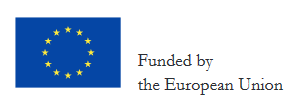